Universidad Latina de Panamá.Sede Veraguas.Faculta de comunicación social.TemaSERCOTEC y los Publicistas.
Profesora
Rangel Nancy
Elaborado
Batista Katherine 
Gaitán Sofía
SERCOTEC y los Publicistas
SERCOTEC
Es una organización dependiente del ministerio de Economía , cuyo objetivo fundamental es contribuir a que la micro, pequeña y mediana empresa se inserte en el proceso de desarrollo nacional, mediante la generación de una cultura y practica empresarial y laboral moderna, competitiva , innovadora y orientada al mercado.
Introducción
El reducido grupo de pequeños empresariales del sector grafico y publicitario de la cuidad de Talca(chile) se ha enfrentado en los últimos años a varias dificultades que han impedido consolidarse.
Consiste de las limitaciones presupuestaria del grupo publicista talquinos , y como respuesta a las inquietudes  planteadas por ellos el servicio de Cooperación Técnica- Dirección regional de Maule (SERCOTEC) a través de sus programa de fomento encargo la realización de un estudio de mercado.
Las obligaciones contraídas a partir de este estudio indican que sercotec se compromete a financiar el estudio de mercado y además a proporcionar sugerencias concretas respecto a un plan de acción para mejorar la situación del sector grafico y publicitario y el grupo de publicistas se comprometen a implementar las sugerencias contenidas en el plan y a evitar los esfuerzo aislados que hasta ahora cada uno de ellos ha emprendido en términos individuales
La industria local
Se observa una alta heterogeneidad en la mas o menos de 25 empresas o tallares que participan en el sector grafico y publicitario en cuanto tamaño capacidad instaladas y rumbo principal de actividad.
Estos se encargaban de fabricación de letreros pintores , letreros de neón  la fabricación de insignias , emblemas y placas metálicas .
Estudio de mercado
El estudio de mercado se dirigió a empresas grandes , medianas y pequeñas de la ciudad de Talca , fuera estas instituciones con o si fines de lucro y que representaran a los distintos sectores económicos.
 se utiliza el método de entrevistas personales con base en un cuestionario estructurado con preguntas fundamentalmente cerradas . El cuestionario fue previamente piloteado para asegurarse de la adecuación lógica de la semántica y de la temática de la entrevista . El instrumento de mediación definitivo conto con la aprobación de SERCOTEC.
LOS RESULTADOS
Finalmente el estudio de mercado revelo que del total de las empresas entrevistada solo 15 entregaron información sobre el monto en pesos destinados a la publicidad de cada año. De este el 53%declara destinar anualmente menos de $500 000. En cuanto el porcentaje de las ventas destinado a publicidad otras 40 empresas entregaron información . El 60%de estas 40 empresas destinadas del1%a esta actividad actualmente.
Las alternativas de accion
Con la información recibida del estudio de mercado y tomando en cuenta los antecedentes disponibles de la industria , los ejecutivos de sercotec y el profesional independiente deben elaborar las posibles alternativas de acción para el grupo de pequeños publicistas.
Preguntas
Explique las alternativas que tienen los pequeños publicistas para ofrecer servicios a las empresas locales (desarrolle su explicación desde el punto de vista de la variable producto)
uno de los principales punto es la atención para que los clientes se sienta cómoda con la atención que ofrecen.
La creatividad es fundamental ya que ellos deben tomar en cuenta o realizar una investigación de lo que el cliente quiere para promocionar sus productos.
Como puede la publicidad ayudar a estos publicistas?
Mediante la publicidad que ellos realizar se dan a conocer en el mercado.
La publicidad de boca a boca que se da por medio de un cliente satisfecho que recomienda a la agencia publicitaria
3-La baja inversión publicitaria de las empresas talquinas es notable. Expliqué cuáles pueden ser algunas razones para ello.
Si es notable. 
	Porque tiene competencia en el mercado.
	No capacitan a sus colaboradores en cuanto a  innovación que tienen en el mercado.
	Ningunos de los colaboradores tiene experiencia en grandes empresas publicitarias.
4-Que información adicional desearía usted tener para tomar una decisión! Como la conseguiría ¡
Es el proceso mediante el cual se realiza una elección sobre el valor de la información de cómo se dan a conocer que van a brindar cuáles son sus beneficios al contratarlos. Como conseguirlo buscando la información en sus empresa o negocios
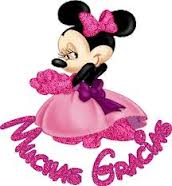